Tuesday, August 25, 2015
DO NOW
On the opener sheet that you picked up, respond to the following questions in the “Tuesday” box 
Imagine that you have boarded an airplane. The rows are numbered from 1 to 30, and there are six seats per row, three on each side of the isle. Seats in each row are labeled A through F. Using that information, work together with your group to solve the problems listed below.
1. How many seats are in the airplane? 
2. What are your chances of sitting in row number 7? 
3. What are your chances of sitting in a window seat? 
4. What are your chances of sitting in an "A" seat? 
5. What are your chances of sitting in an even-numbered row?
Tuesday, August 25, 2015
DO NOW
ANSWERS
Imagine that you have boarded an airplane. The rows are numbered from 1 to 30, and there are six seats per row, three on each side of the isle. Seats in each row are labeled A through F. Using that information, work together with your group to solve the problems listed below.
1. How many seats are in the airplane? 180
2. What are your chances of sitting in row number 7? 1/30
3. What are your chances of sitting in a window seat? 1/3
4. What are your chances of sitting in an "A" seat? 1/6
5. What are your chances of sitting in an even-numbered row? 1/2
PROBABILITY
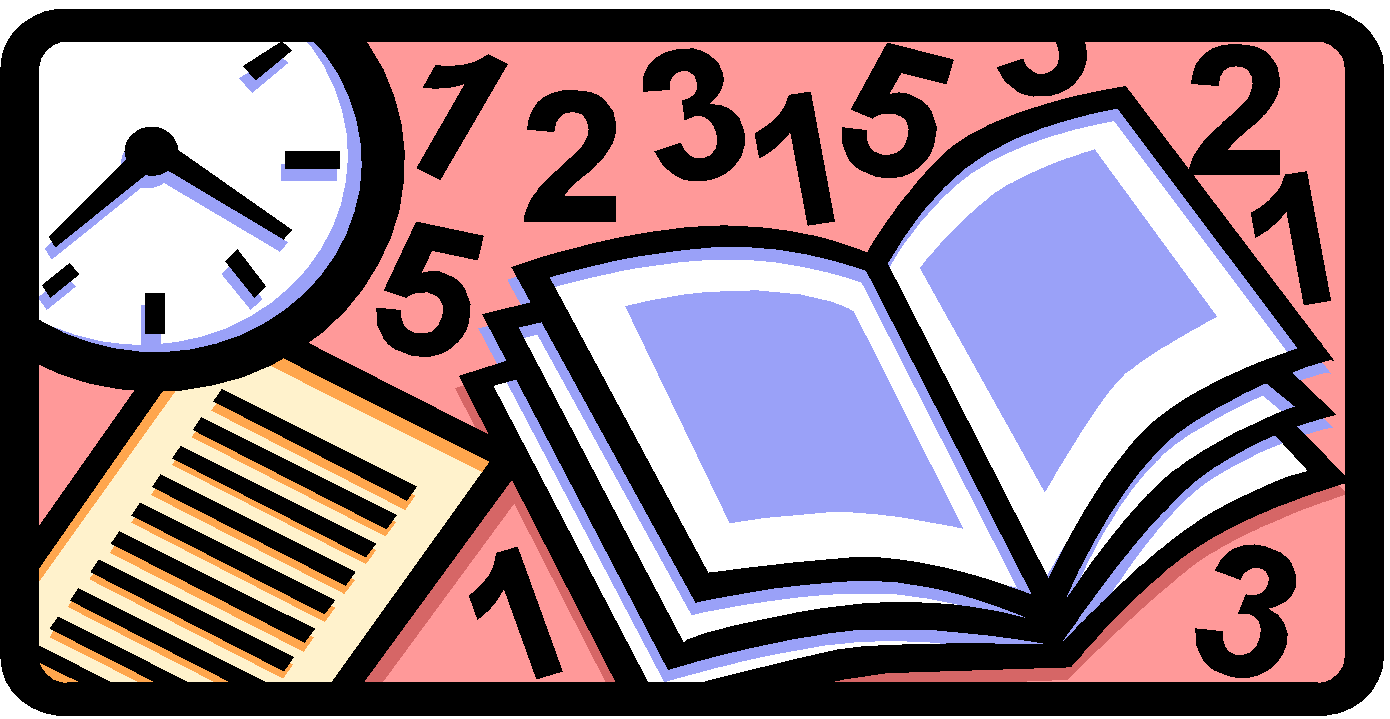 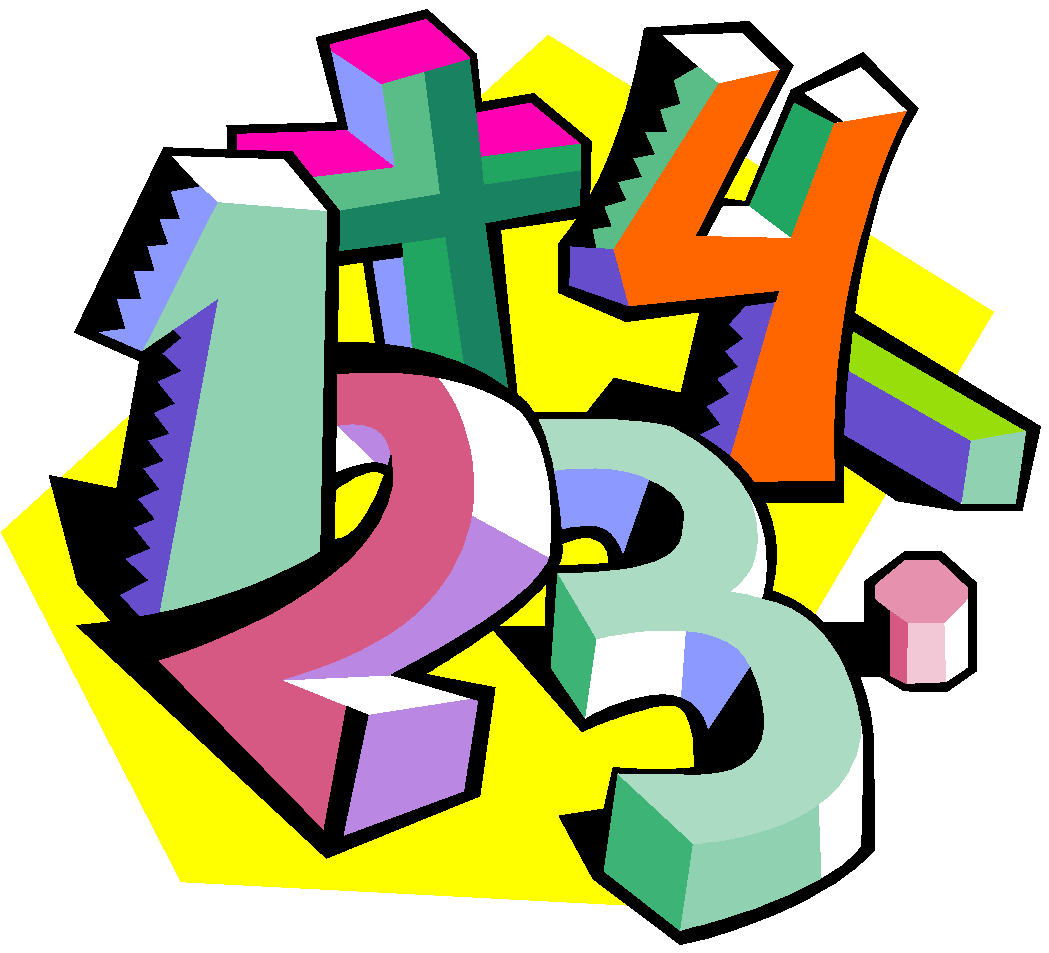 PROBABILITY
Probability is a measure of how likely an event is to occur.

For example – 
Today there is a 60% chance of rain.
The odds of winning the lottery are a million to one.
What are some examples you can think of?
PROBABILITY
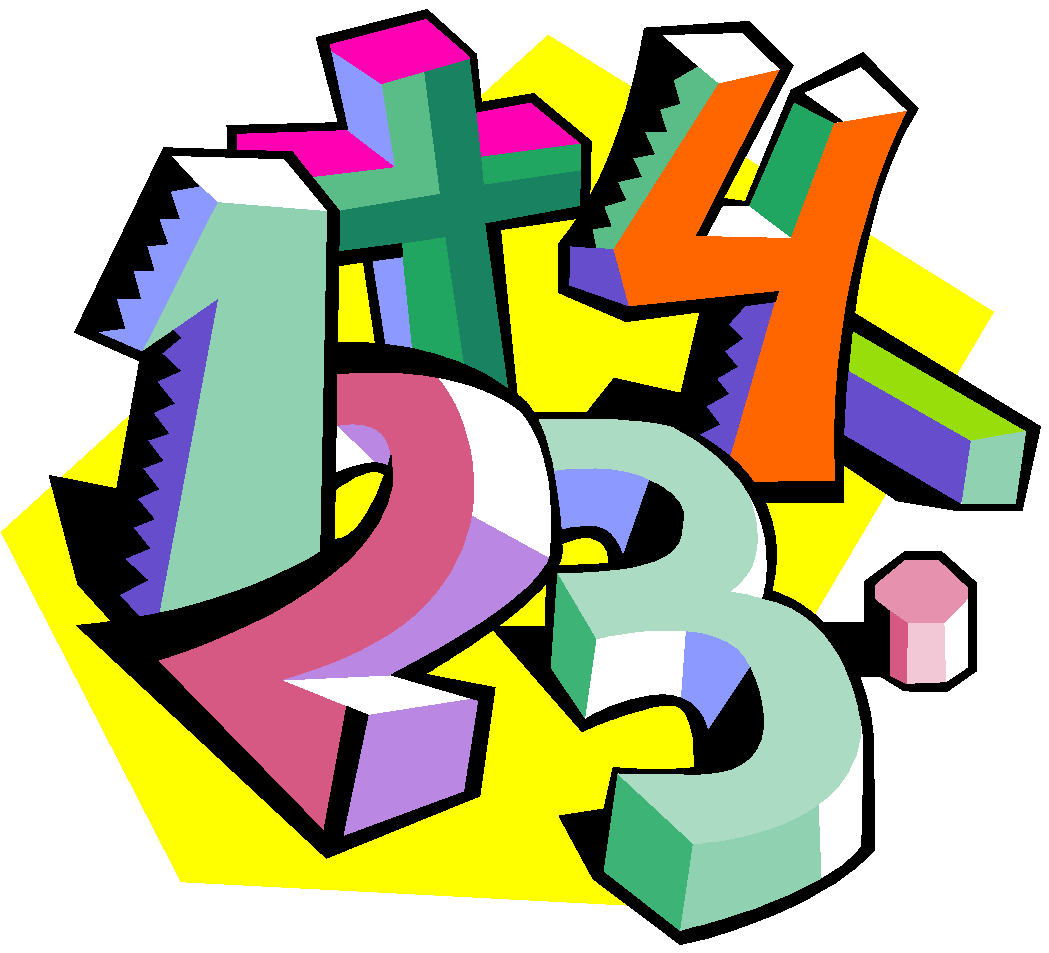 Probabilities are written as:

Fractions from 0 to 1

Decimals from 0 to 1

Percents from 0% to 100%
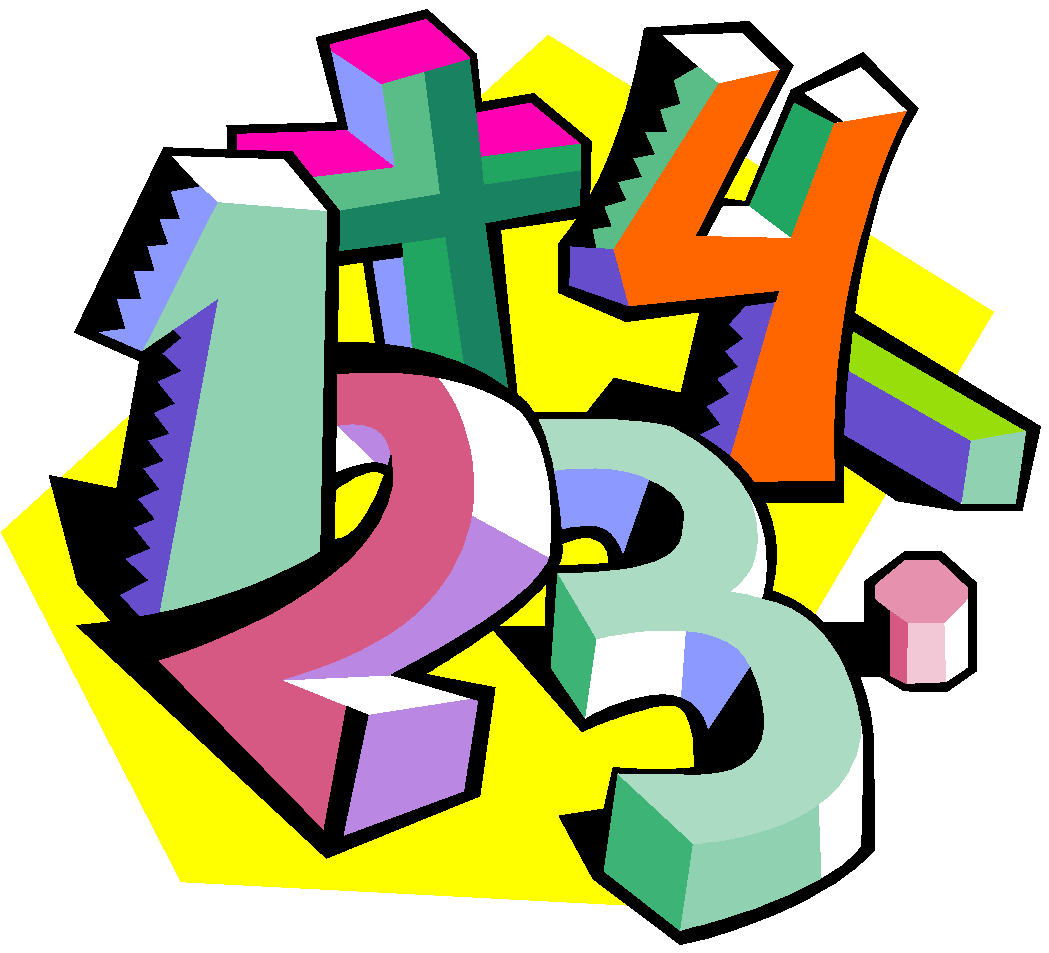 PROBABILITY
If an event is certain to happen, then the probability of the event is 1 or 100%.

If an event will NEVER happen, then the probability of the event is 0 or 0%.

If an event is just as likely to happen as to not happen, then the probability of the event is ½, 0.5 or 50%.
Impossible      Unlikely    Equal Chances     Likely         Certain
PROBABILITY
0	 	   	        0.5    			           1
 0%		                50%	        	                 100%
				½
PROBABILITY
When a meteorologist states that the chance of rain is 50%, the meteorologist is saying that it is equally likely to rain or not to rain.  

If the chance of rain rises to 80%, it is more likely to rain.  

If the chance drops to 20%, then it may rain, but it probably will not rain.
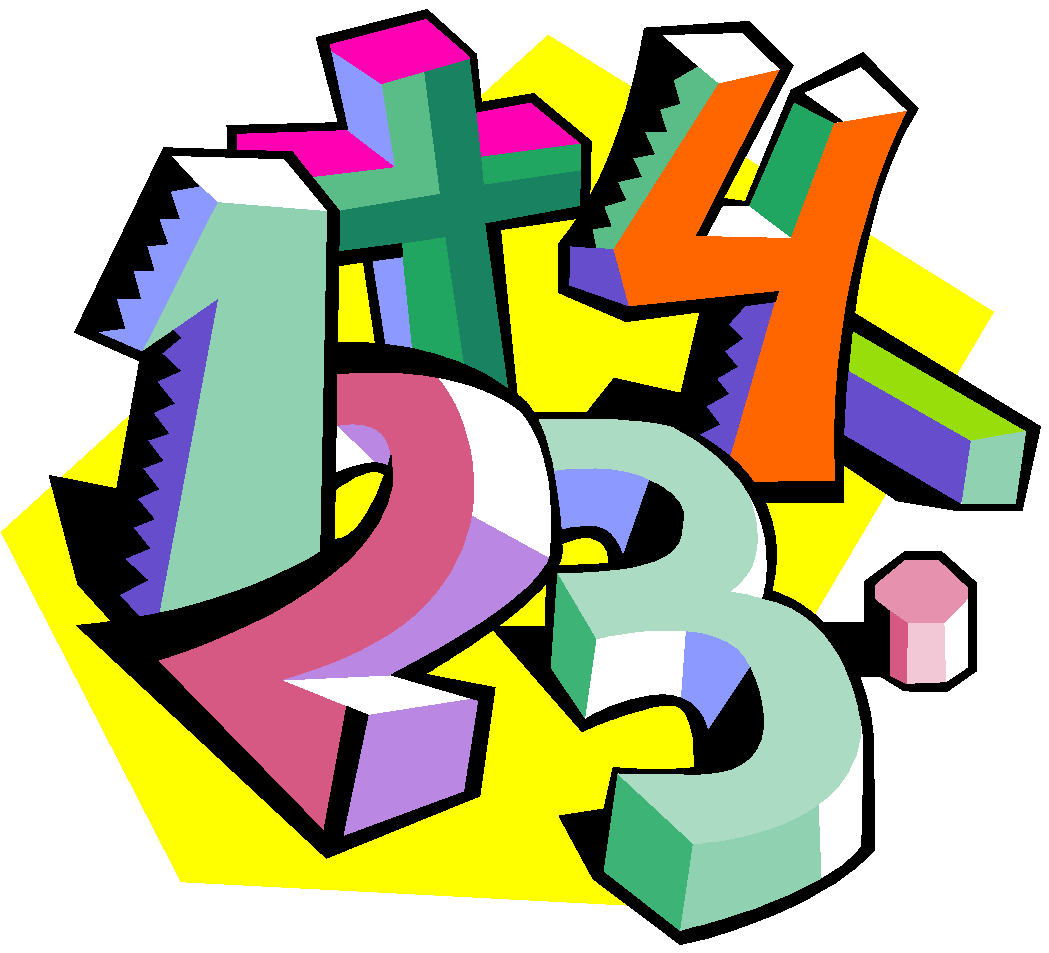 PROBABILITY
What are some events that will never happen and have a probability of 0%?

What are some events that are certain to happen and have a probability of 100%?

What are some events that have equal chances of happening and have a probability of 50%?
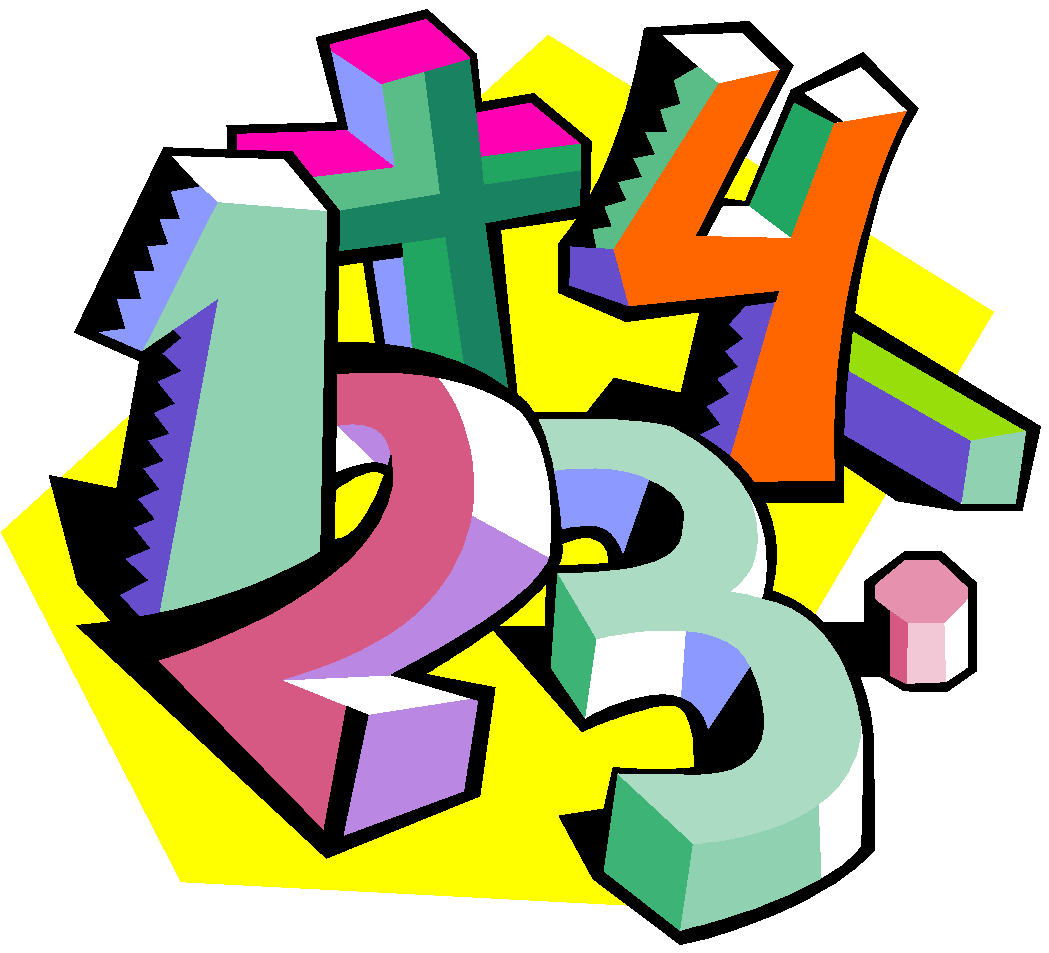 PROBABILITY
The probability of an event is written:


P(event) = number of ways event can occur
			   total number of outcomes
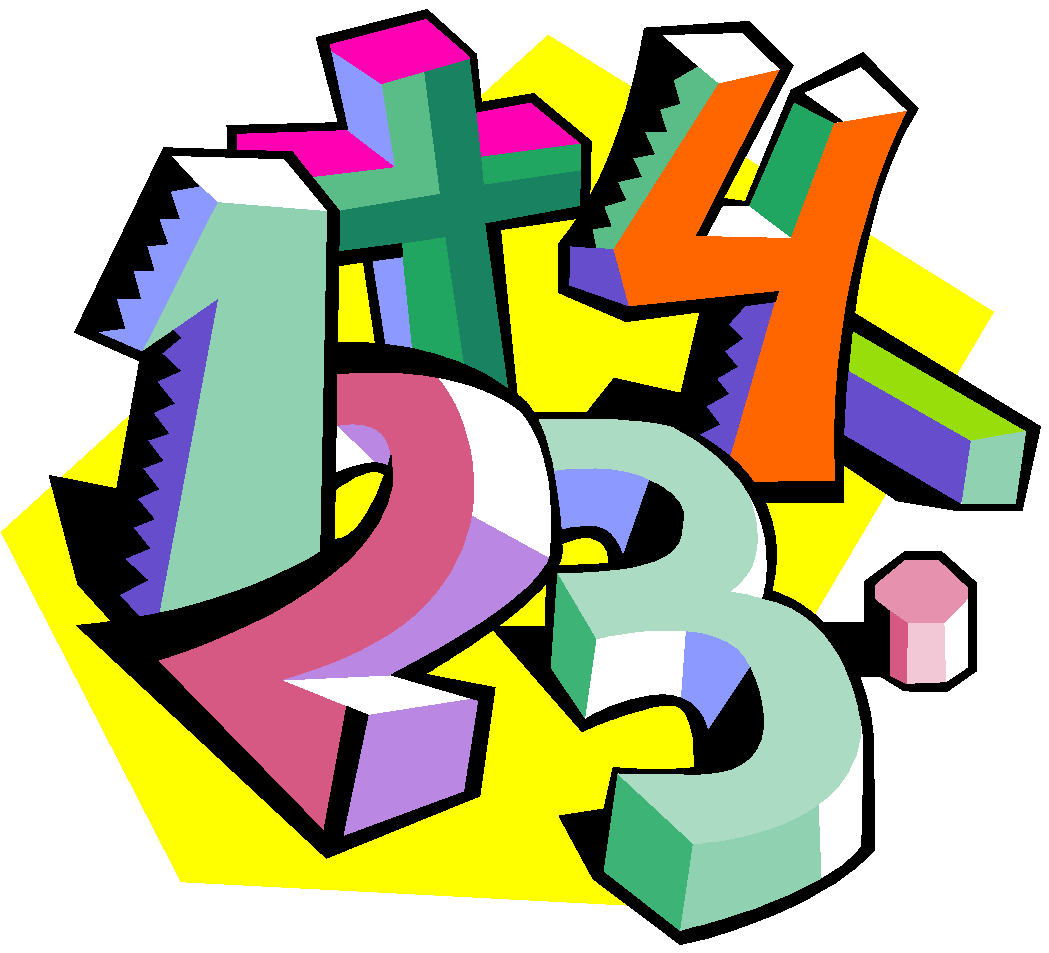 PROBABILITY
P(event) = number of ways event can occur
			   total number of outcomes

An outcome is a possible result of a probability experiment

When rolling a number cube, the possible outcomes are 1, 2, 3, 4, 5, and 6
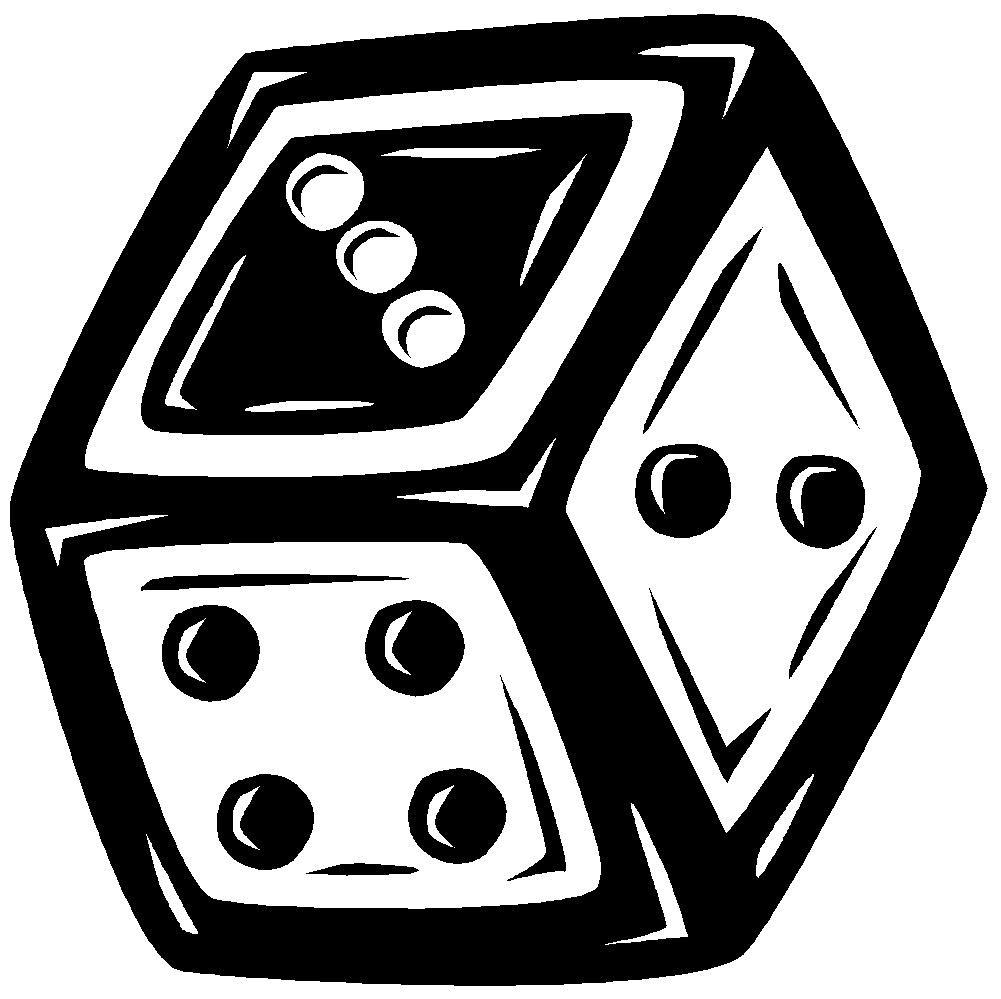 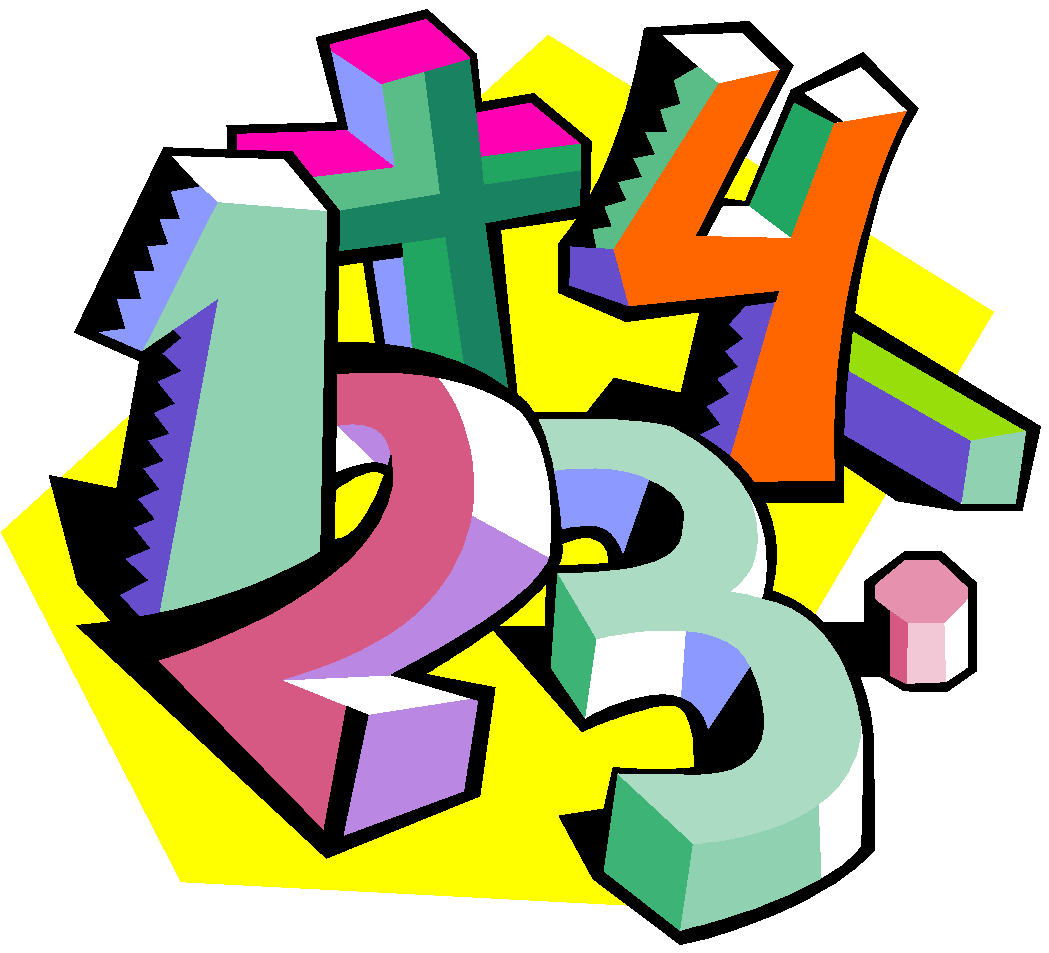 PROBABILITY
P(event) = number of ways event can occur
			   total number of outcomes

An event is a specific result of a probability experiment 

When rolling a number cube, the event of rolling an even number is 3 (you could roll a 2, 4 or 6).
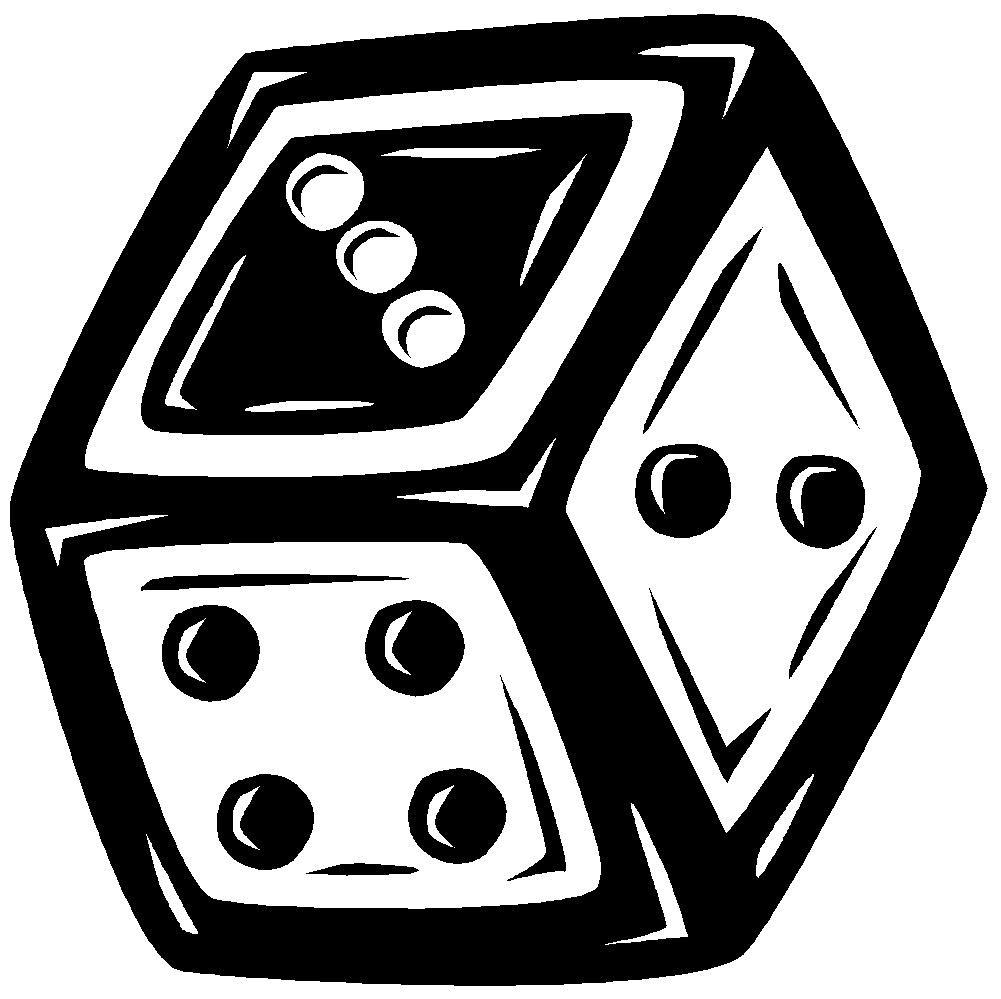 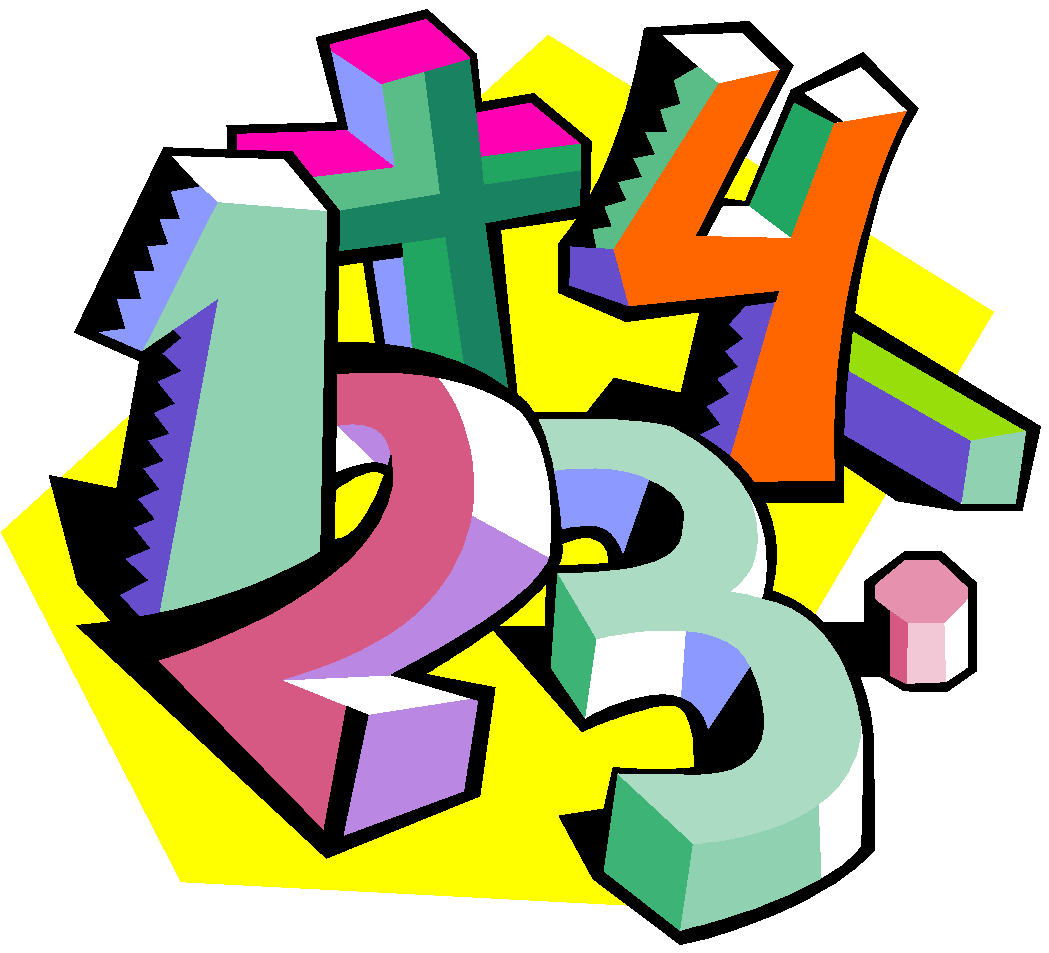 PROBABILITY
P(event) = number of ways event can occur
			   total number of outcomes

What is the probability of getting heads when flipping a coin?

P(heads) = number of ways = 1 head on a coin = 1
                    total outcomes  = 2 sides to a coin = 2

P(heads)= ½ = 0.5 = 50%
A
TRY THESE:
1.  What is the probability that the spinner   will stop on part A?
What is the probability that the spinner will stop on 
An even number?
An odd number?
3.  What is the probability that the spinner will stop in the area marked A?
B
A
3
1
C
B
C
D
2
PROBABILITY WORD PROBLEM:
Lawrence is the captain of his track team.  The team is deciding on a color and all eight members wrote their choice down on equal size cards.  If Lawrence picks one card at random, what is the probability that he will pick blue?
Number of blues = 3
Total cards = 8
			3/8 or 0.375 or 37.5%
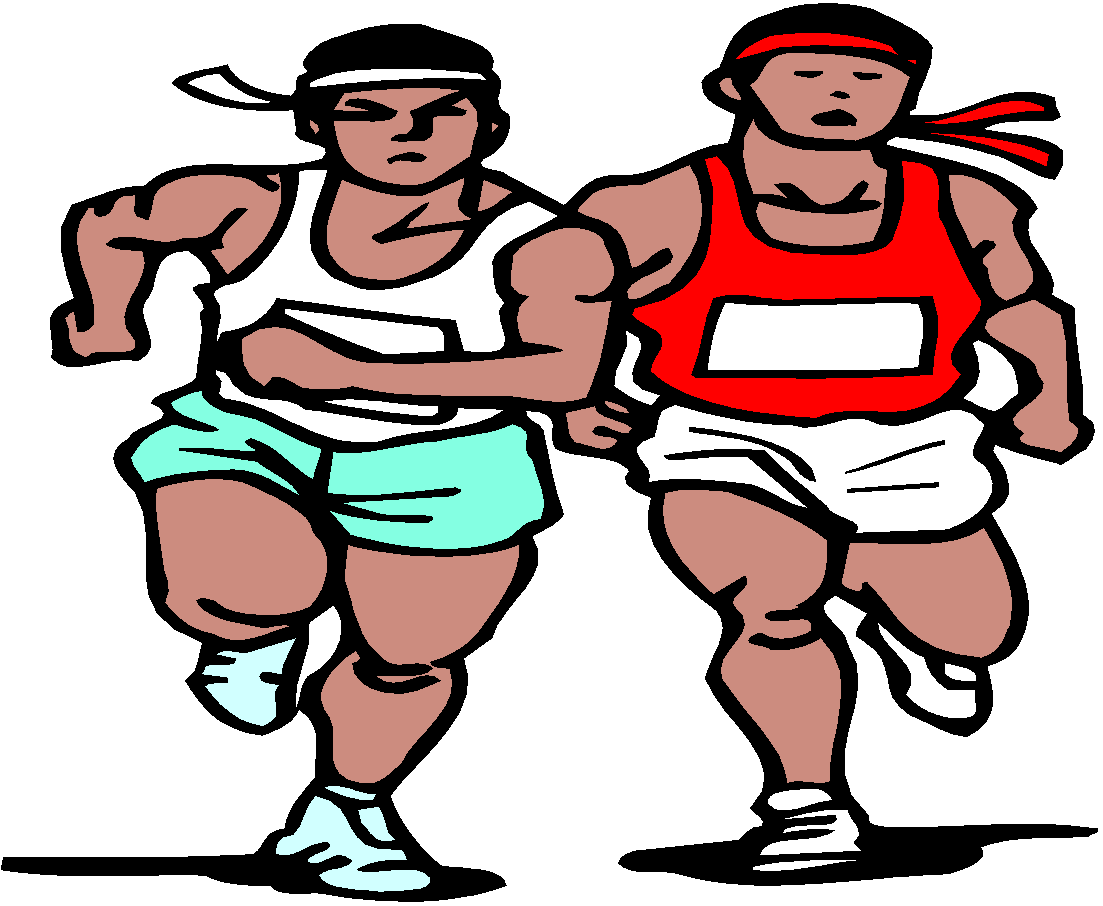 blue
blue
green
black
yellow
blue
black
red
LET’S WORK THESE TOGETHER
Donald is rolling a number cube labeled 1 to 6.  What is the probability of the following?

		a.)  an odd number
   odd numbers – 1, 3, 5
   total numbers – 1, 2, 3, 4, 5, 6

b.)  a number greater than 5 
   numbers greater – 6
   total numbers – 1, 2, 3, 4, 5, 6
3/6 = ½ = 0.5 = 50%
1/6 = 0.166 = 16.6%
TRY THESE:
1.  What is the probability of spinning a number greater than 1?
What is the probability that a spinner with five congruent sections numbered 1-5 will stop on an even number?
3.  What is the probability of rolling a multiple of 2 with one toss of a dice?
1
2
3
4